«ЯСЛЕГРАД»
проект детского сада для детей в возрасте до 3 лет

 


Сафина А.В.,
заведующий МАДОУ д/с№183 г. Тюмени
[Speaker Notes: Детский сад № 183  Планета детства создан в 2011 году, имеет три корпуса, два из них действующих. На сегодняшний день учреждение посещают 1263 ребенка в возрасте от 2-7 лет (в том числе в режиме кратковременного пребывания).]
ЦЕЛЬ
создание условий для полноценного развития детей младенческого и раннего возраста в рамках государственных гарантий на получение дошкольного образования
[Speaker Notes: Не секрет, что все дети старше трех лет обеспечены местами в детских садах. Однако запрос родителей на предоставление услуг дошкольного образования  для детей до трех лет очень актуален. Именно поэтому  в сентябре 2019 года мы планируем открытие третьего корпуса, где будет реализован проект «Яслеград» для детей в возрасте до 3 лет.]
ЗАДАЧИ
1. Открытие на базе третьего  корпуса детского сада № 183 города Тюмени по адресу: ул. Мурманская, 13   групп: 
для детей младенческого возраста  (до 1 года);
для детей раннего возраста (от 1 года до 2 лет);
для детей младшего дошкольного возраста (от 2 до 3 лет).
 2. Создание предметно пространственной развивающей среды, соответствующей возрастным особенностям детей, специфике раннего развития
3.  Специализированная подготовка кадров для работы с детьми младенческого и раннего возраста
4.  Реализация комплексной образовательной программы на основе программы «Мозаика» для детей до 3 лет
5.  Вовлечение родителей в образование детей на ранних этапах их развития, повышение родительской компетентности и ответственности в вопросах воспитания детей младенческого и раннего возраста
[Speaker Notes: В детском саду будут открыты 13 групп. Это группы для детей младенческого, раннего и младшего дошкольного возраста до 3 лет.
Для эффективной реализации нашего проекта еще до открытия корпуса  мы построили работу в нескольких направлениях.]
Предметно пространственная среда
В состав групповой  ячейки входят:

Игровая
Приемная
Спальня
Туалетная комната
Буфетная
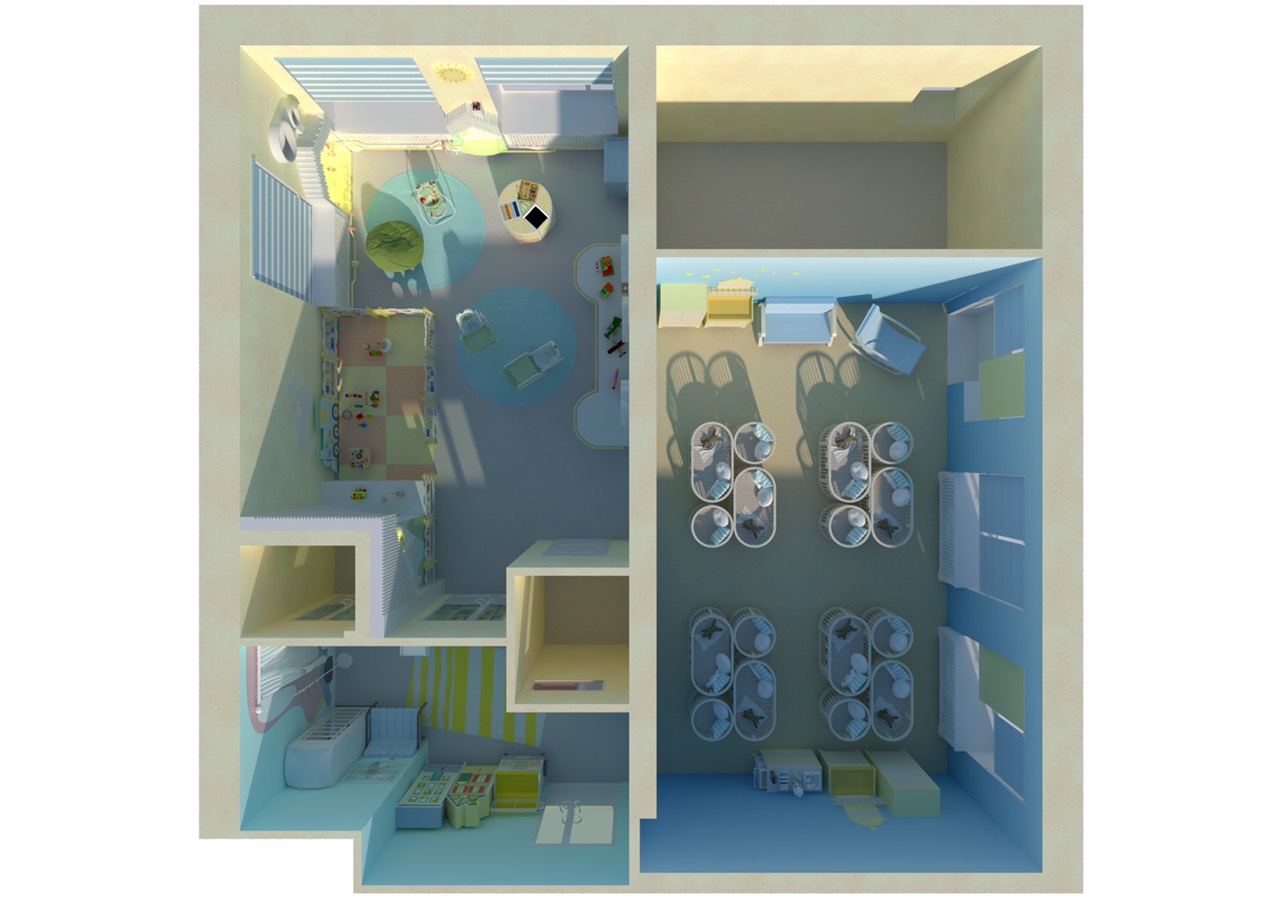 [Speaker Notes: Первое с чего мы начали свою работу это создание дизайн проекта развивающей среды с учетом рекомендаций Департамента образования и науки Тюменской области.
Развивающая  предметно пространственная среда должна быть содержательно-насыщенной, трансформируемой, вариативной, доступной и безопасной.  А для детей раннего возраста она должна предоставлять необходимые и достаточные условия для движения и предметной деятельности.]
Предметно пространственная среда
Приемная
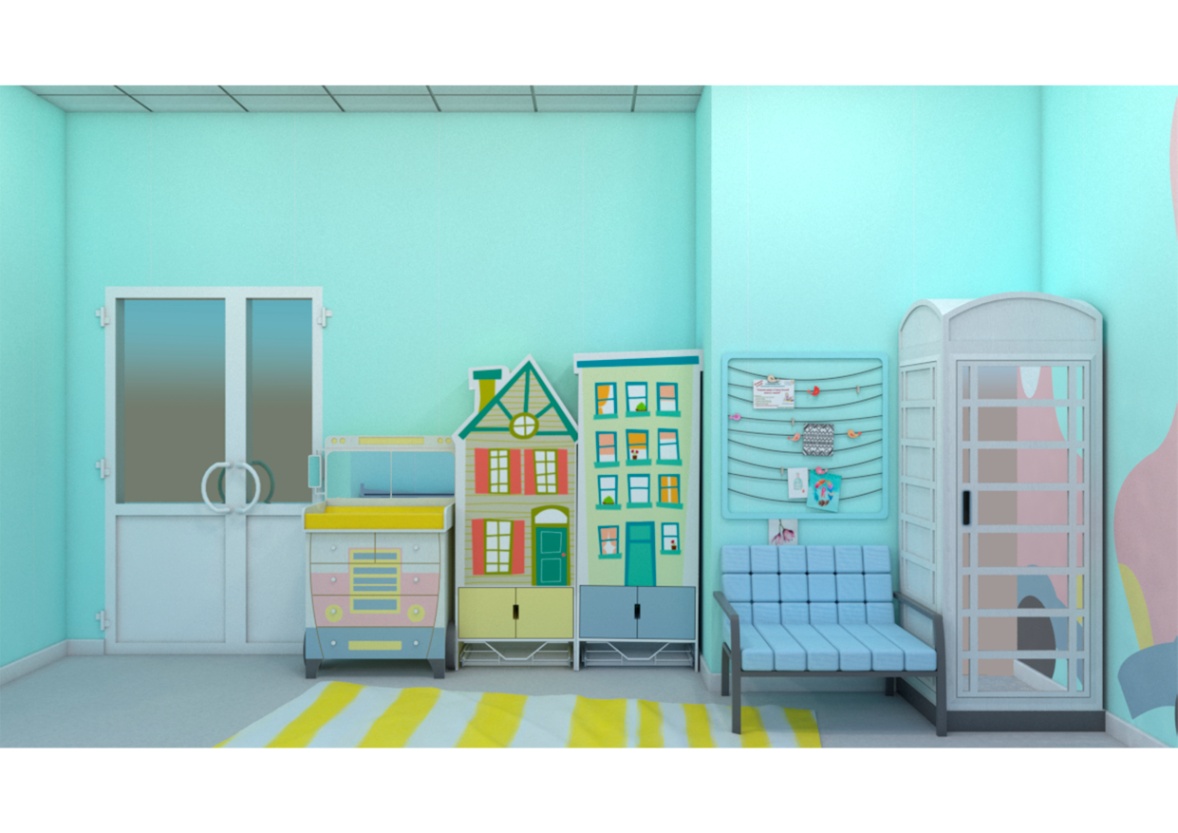 [Speaker Notes: Мы постарались создать условия, чтобы ребенок попадал в благоприятное психологически комфортное пространство с первых минут прихода в детский сад. Наш проект называется «Яслеград», поэтому все помещения оформлены в этом стиле. В приемной малышей встретят яркие и необычные шкафы-домики, стационарные и откидные пеленальные столики-машинки, диванчик для родителей и даже телефонная будка-шкаф для одежды персонала.   
Также предусмотрена  возможность  присутствия мамы рядом с ребенком,  комната для грудного кормления.]
Предметно пространственная среда
Игровая
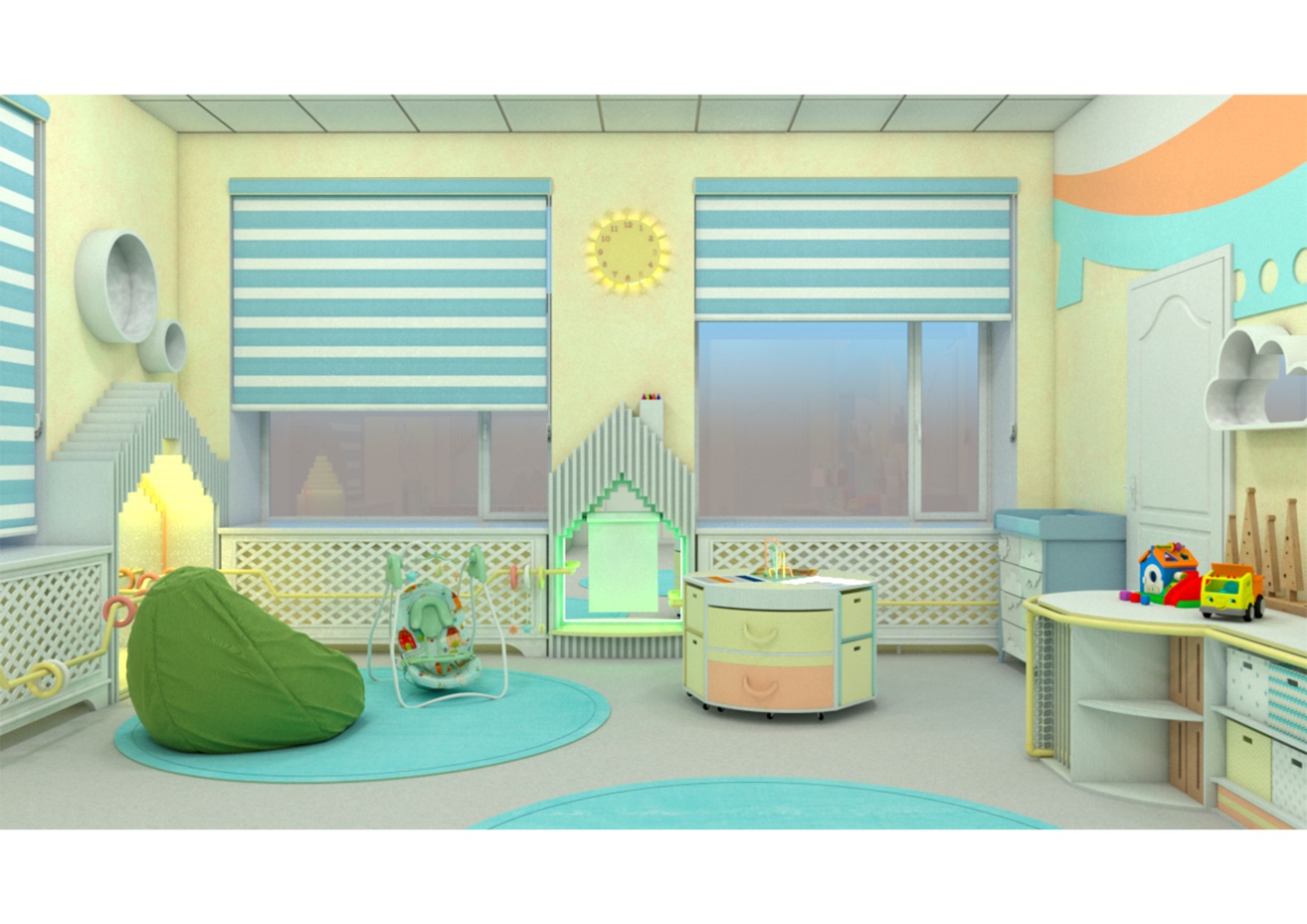 [Speaker Notes: В игровой   мы предусмотрели  максимальное высвобождение площадей для движения и игр, использование бизибордов , ходунков, сенсорных ковриков и другого современного оборудования, наличие стульчиков-трансформеров для кормления, которые смогут в дальнейшем использоваться детьми для рисования или лепки, и  откидных пеленальных столиков, мягких кресел-мешков, мобильной дидактической тумбы, зеркальных вставок и подсветки  на стенах.]
Предметно пространственная среда
Игровая
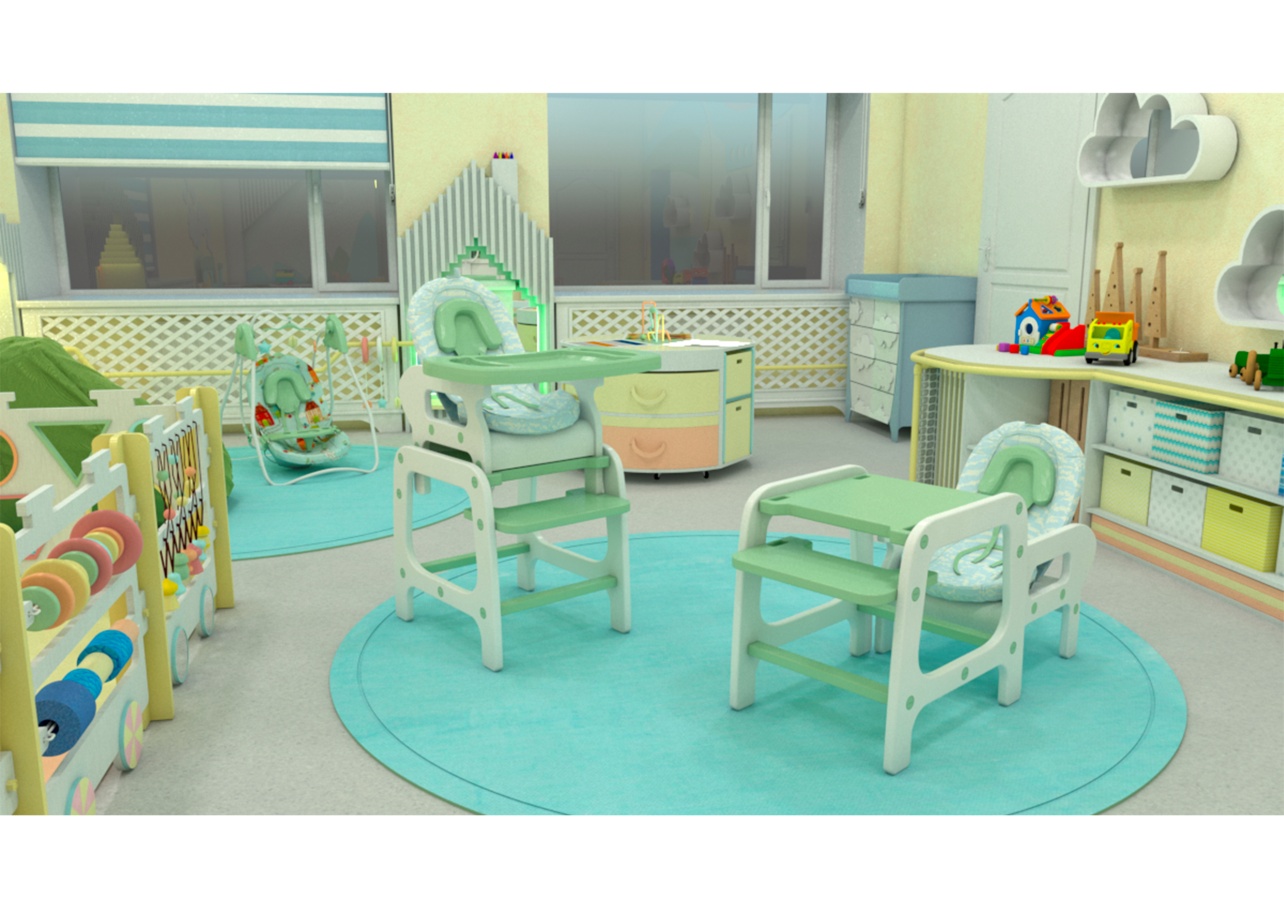 [Speaker Notes: По периметру группы сделаны перила, держась за которые наши дети смогут учиться ходить и осваивать пространство.]
Предметно пространственная среда
Спальня
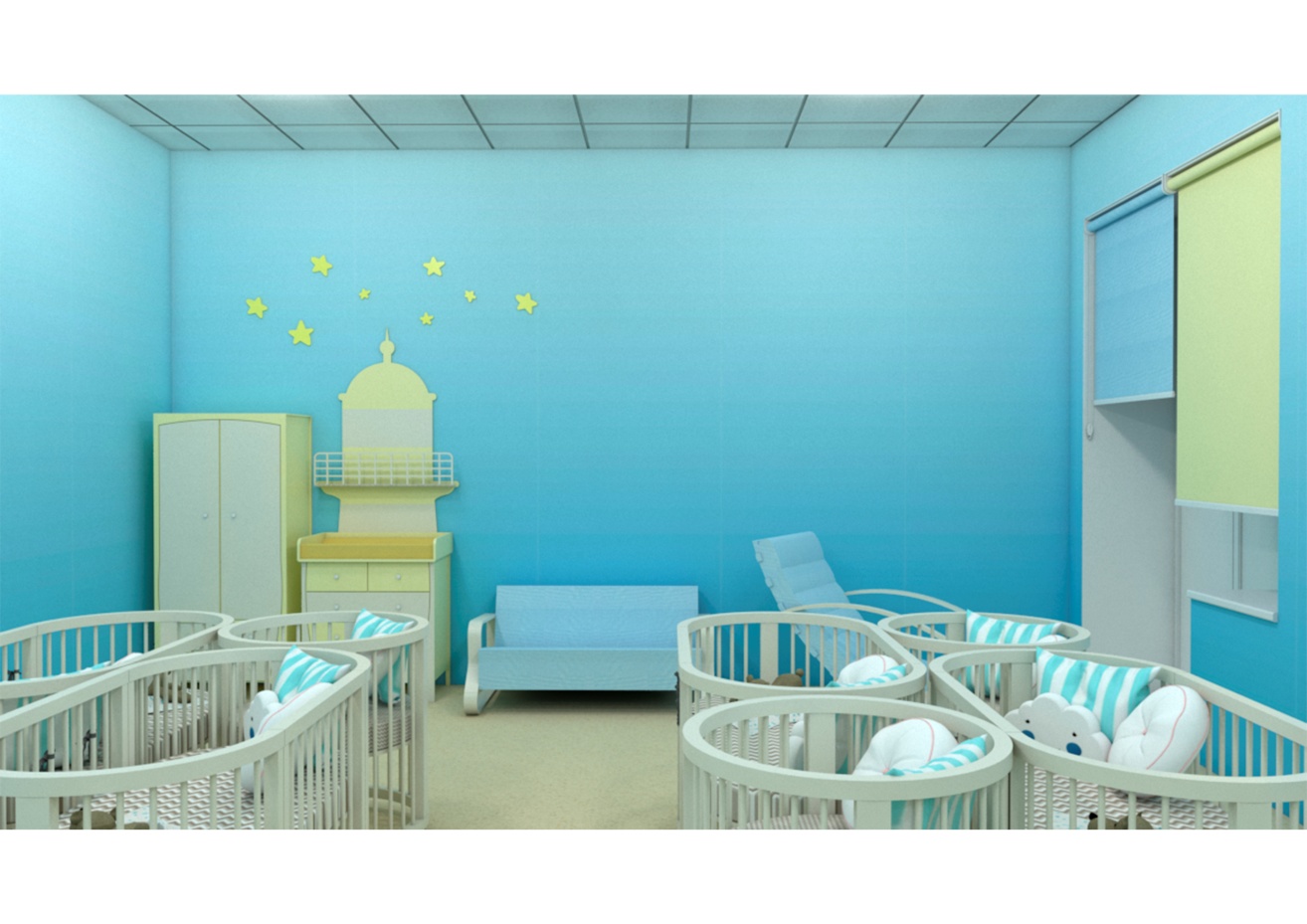 [Speaker Notes: Дизайн помещения спальни выполнен в спокойных тонах, оборудование максимально приближено к домашнему. Есть трансформируемые кроватки, кресло-качалка для укачивания детей, звуковой дизайн (детские песенки, колыбельные, фрагменты классических произведений, шум моря, шелест листвы).]
Ключевые принципы 
обустройства пространства для развития и воспитания детей 
ясельного возраста
Многофункциональность и безопасность помещений и оборудования
Развивающий характер предметной наполняемости групп
Использование современного здоровьесберегающего оборудования 
Создание условий для получения при необходимости ранней коррекционной помощи с привлечением узких специалистов
Обустройство прогулочной территории по принципу «Территория-парк»
Проведение обучающих занятий с родителями в целях формирования навыков обустройства жизненного пространства детей в домашних условиях
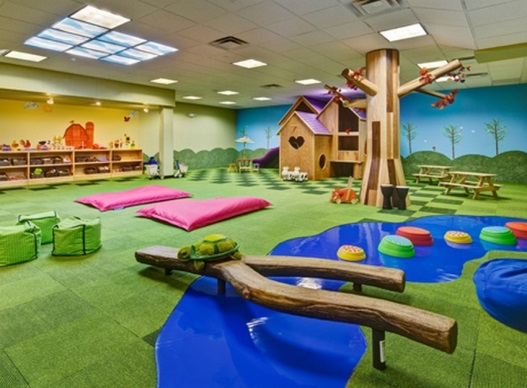 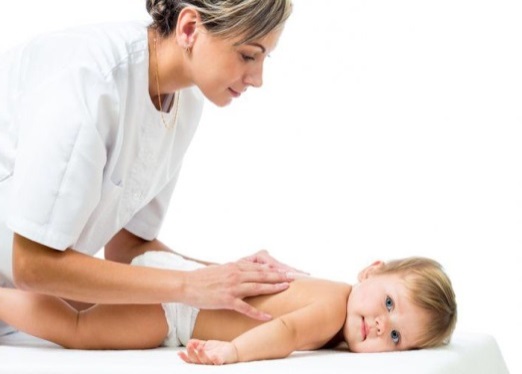 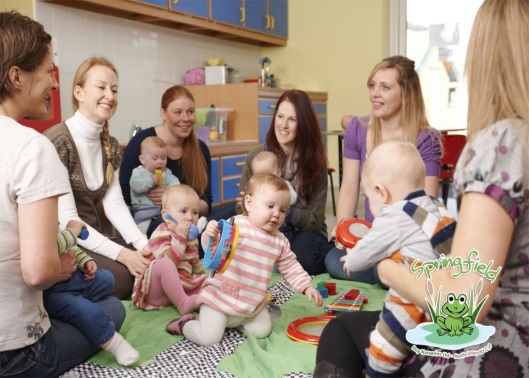 9
Кадровое обеспечение
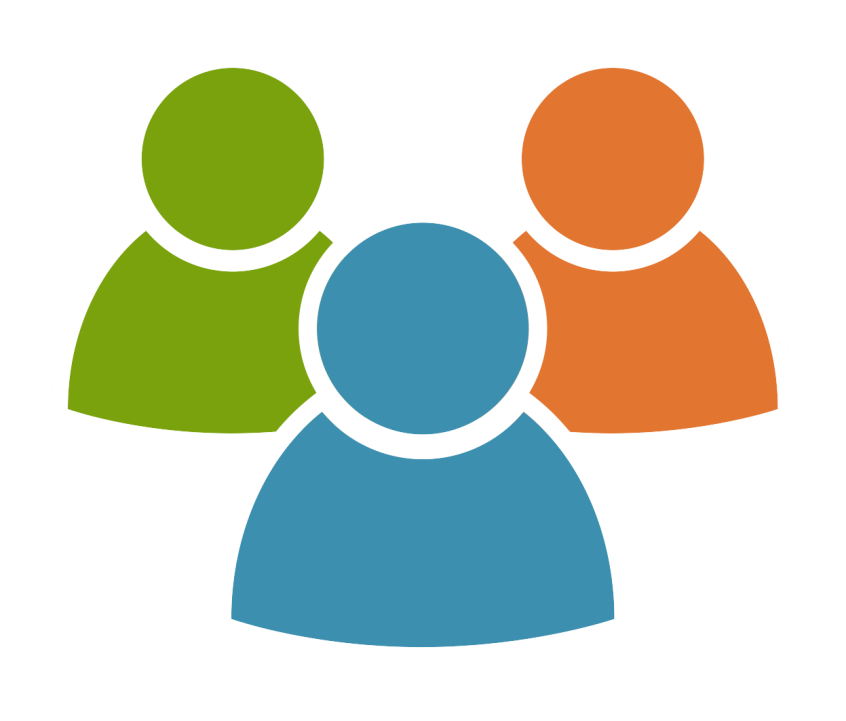 Воспитатель –  22 ставки
Младший воспитатель – 20 ставок
Медицинская сестра – 3,5 ставки
Врач-педиатр – 2 ставки
[Speaker Notes: Количество работников, необходимых для реализации  Программы определяется ее целями и задачами, а так же особенностями развития детей. В штате детского сада будут работать воспитатели, медицинские сестры, врачи-педиатры, младшие воспитатели.
Мы уже отобрали   воспитателей и младших воспитателей, желающих работать с маленькими детьми из имеющихся сотрудников  двух корпусов. Они составят своеобразный «костяк» нового коллектива. На протяжении года педагоги уже работают с детьми раннего возраста в рамках субботнего  детского клуба «Лига карапузов».

 
В настоящее время  направлена заявка в ТОГИРРО для организации курсовой подготовки воспитателей детей младенческого и раннего возраста.]
Особенности образовательной программы для детей ясельного возраста
Пять «портретов»
• Портрет современного ребенка
• Портрет современной семьи 
• Портрет современного детского сада 
• Портрет современного педагога 
• Портрет (образ) современного мира 
         Вариативная модель организации образовательной среды. Модель развития взаимоотношений педагога с детьми.
[Speaker Notes: Программа прошла апробацию  в действующих группах кратковременного пребывания и стала частью основной общеобразовательной программы Учреждения, разработанной на основе нашей региональной программы «Мозаика».]
Университет детства
Цель   формирование родительских компетенций  в вопросах развития и воспитания детей ясельного возраста.
Задачи 
изучение смысла и особенностей младенчества и раннего возраста;
анализ родительских опасений и ожиданий по отношению к детям 0-3 лет; 
освоение конструктивных путей взаимодействия с ребенком; 
повышение осознанности собственных чувств по отношению к ребенку, 
формирование умений распределять собственное время, расставлять свои приоритеты, критически осмысливать социальные требования к родительству и рекомендации по  воспитанию, содержащиеся  в СМИ и других источниках.
[Speaker Notes: Работа с малышами  начинается задолго до того как они переступят порог детского сада. В рамках реализации проекта «Университет детства», который уже начал работать на базе первого корпуса, мы оказываем консультационно-методическую помощь родителям детей от 0-3 лет.]
Университет детства
Три направления:
1. Занятия по субботам в клубе «Лига карапузов»
2. Практические семинары и тренинги  для родителей
3. Консультации специалистов, в том числе в дистанционном формате
[Speaker Notes: Основной идеей проекта является развитие родительской компетенции в вопросах воспитания и развития детей ясельного возраста. Приглашаем родителей детей от 2 месяцев до 3 лет на обучающие сессии, мастер классы, тренинги, которые проводят медицинские работники детского сада, воспитатели, психолог, логопед.]
Университет детства
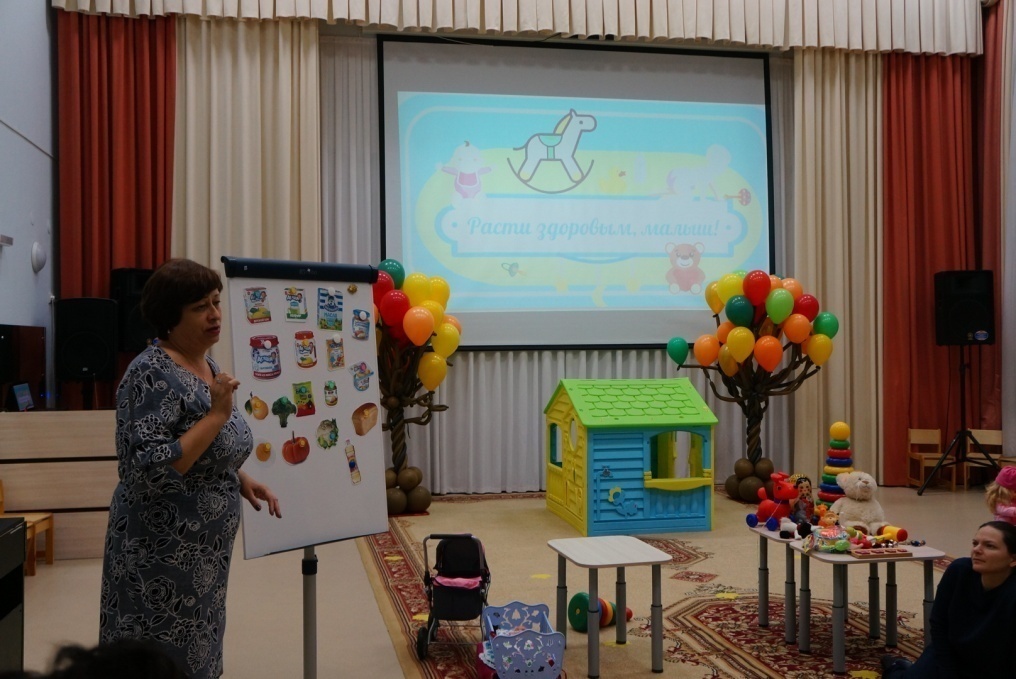 [Speaker Notes: Такие встречи стали регулярными и пользуются большой популярностью среди родителей.]
Университет детства
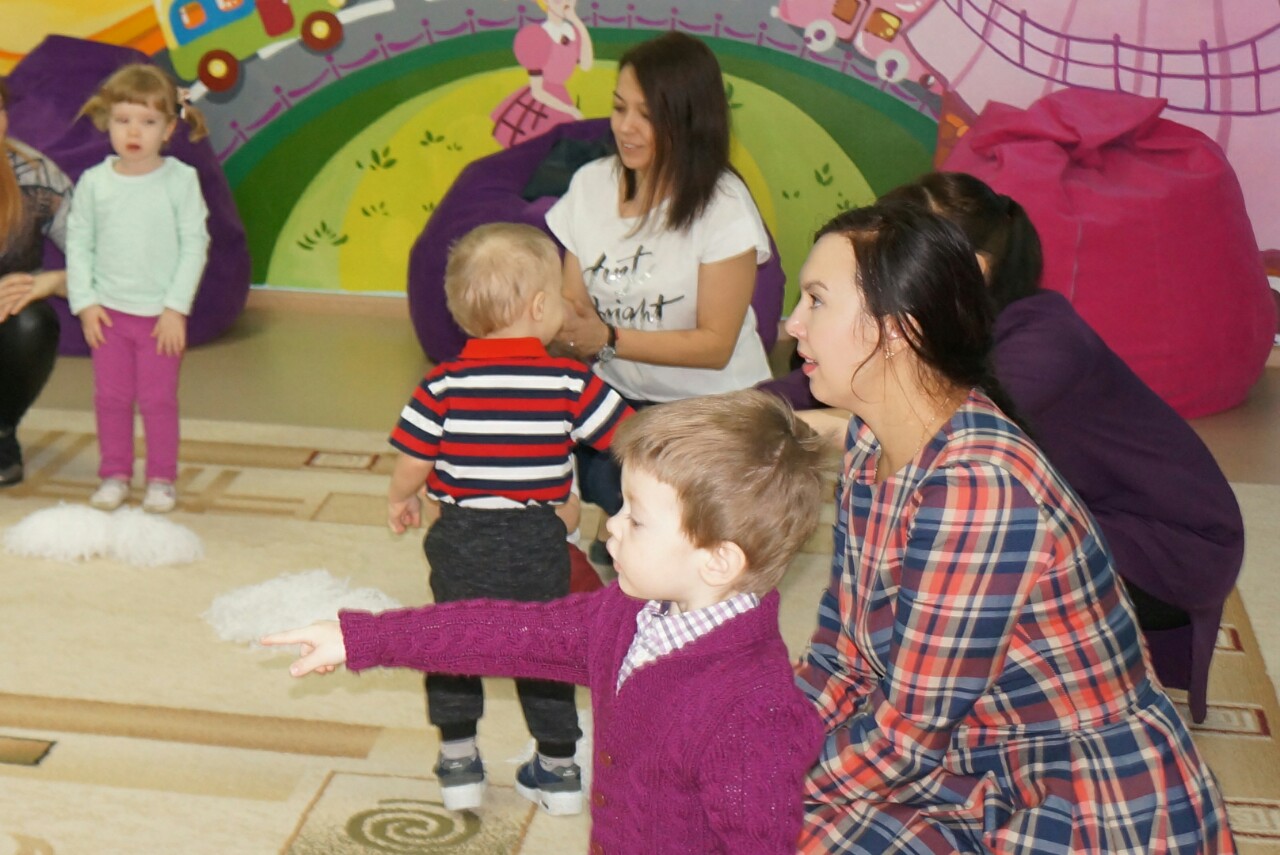 [Speaker Notes: Опыт, полученный нами в рамках проекта «Университет детства», мы смело сможем использовать для  создания городского  Центра родительской компетенции на базе нашего сада.]
«ЯСЛЕГРАД»
[Speaker Notes: Проект «Яслеград» является пилотным, пробным, однако его успешная реализация  обеспечит качественное предоставление услуг дошкольного образования для самых маленьких  Тюменцев и позволит сконцентрировать методический ресурс по работе с детьми ясельного возраста.]